focrg
www.
.org.uk
Annual General Meeting
Tuesday 26th November 2019
​
Friends of Chislehurst Recreation Grounds (FOCRG)
We …
Are all volunteers and give our time freely
Live locally and know our neighborhood
Meet regularly and work closely with idVerde the Park Management company.

Work hard to promote the Rec as an important facility    for the Chislehurst Community. 
Provide a voice for Rec users in dealings with  London Borough of Bromley
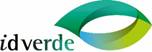 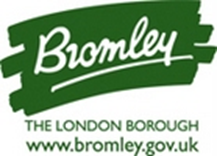 LATEST MEMBERSHIP…834… AND COUNTING! (558 households)
Agenda
Introductions
Apologies for Absence
Election/re-election of committee members

Treasurer’s Financial Report   Julie Covill
Approval and appointment of independent examiners

Chairman’s Report – our achievements and our visions

Updates and discussion on the following:
Chislehurst Rocks    Rachelle Harte
Gardening Club        Mai Bunce
Social Media             Pia Burbidge

AOB
Close of meeting 8.30pm
FOCRG Committee
Barbara Arora – Chair
Alison Stammers – Secretary
Julie Covill – Treasurer
Rachelle Harte – Events Manager
Ian Douglas – Consultant Engineer (and General Factotem)
Pia Burbidge – Social Media Manager
Mai Bunce – Gardening Club manager
Clive Richardson – Committee member





       Alison 		Julie 		Pia 		Ian
Behind the Scenes Committee Associates
The committee wants to thank:

Matt Male  - Web Master
Alan Bunce – super volunteer
Fabio Rossi - Delegated  Sports Manager 
Dale Malcolm – Safer Neighbourhood Team CAP Representative
The Visit Chislehurst publicity team
Mattison & Co Accountants
Treasurer’s Report
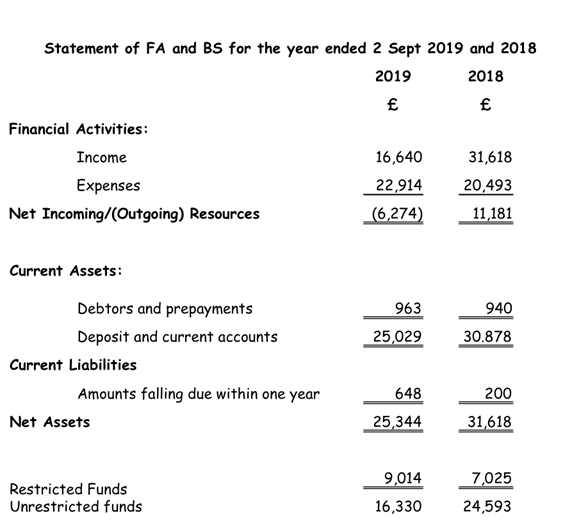 Julie Covill
Chislehurst Rocks
2019
CLEAR Synergy
Inclusion
New/old venue
Record numbers of visitors
Reported as "Best Ever"

2020 
Date currently 13th June 2020
10th year celebrations
Fund raising
Chislehurst Rocks
With Grateful thanks to:

All our sponsors
All our 100 Club Members
Volunteers from Sainsburys Chislehurst
Derek Nash
Robert Pwiko Photography
Our amazing first aiders led by David Ely
Idverde
FOCRG
In the Wings
Stewart Markworth
Scouts
Elmstead FC
All our friends and family that contributed towards the event
FOCRG Gardening Club
Started on 1 May 2019
The number of volunteers ranges from 3 to 10                                      but mostly there are 5 -6
The total of volunteer hours  =  280 hours  [242 hours gardening and 38 hours watering]
New garden shed in the Invicta Scout’s ground.                            Funded by grants from Chislehurst Society and Bromley Friends Forum and FOCRG.                                                                               Installed by volunteers from FOCRG and Invicta, supported by local builder Dan Crossfield
Gardening Club
Our thanks to 
Our volunteers who turn up in all weathers
ACES Work Wear – who supplied our hi-viz Jackets – gratis
Chislehurst Society and FOCRG for funding the planters
To idVerde for supplying plants for the planters - gratis
To idVerde for supplying compost for the planters - gratis
To Chislehurst Society and Bromley Friends Forum for                funding the shed and for some tools
FOCRG for supplying tools
To the Roost for allowing half price drinks to members of the gardening club on gardening days
To park users who have donated plants gardening club
Social Media  update
Where ?
Twitter, Facebook and Instagram  
3010  followers and Facebook up 54% since last AGM !
Follower Profile
Female aged between 35-44 followed by a 45-54 year old
What We Post
General Information
Wildlife and Foraging with Friends.  
Tips and advice e.g. keep pets safe during firework display reached 99,000 people
Advertise for businesses in the Rec. (Tai-Chi, Pilates, Tennis, Bootcamp ect)
Campaigns
Blitz the butt
World clean-up day
Paws on plastic
The big butterfly count
Reduce/Reuse campaign with cups and bottles in the Roost and our water fountain
Like our page and our posts
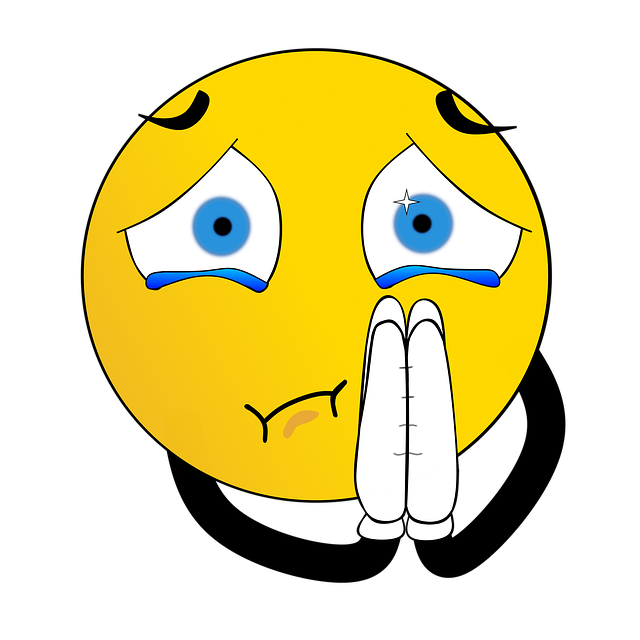 Spring 2020 Outdoor table tennis
Outdoor table tennis tables  x 2.  
Total cost with VAT £10965  Grant of £8980 from the Chislehurst Playing Field Association.
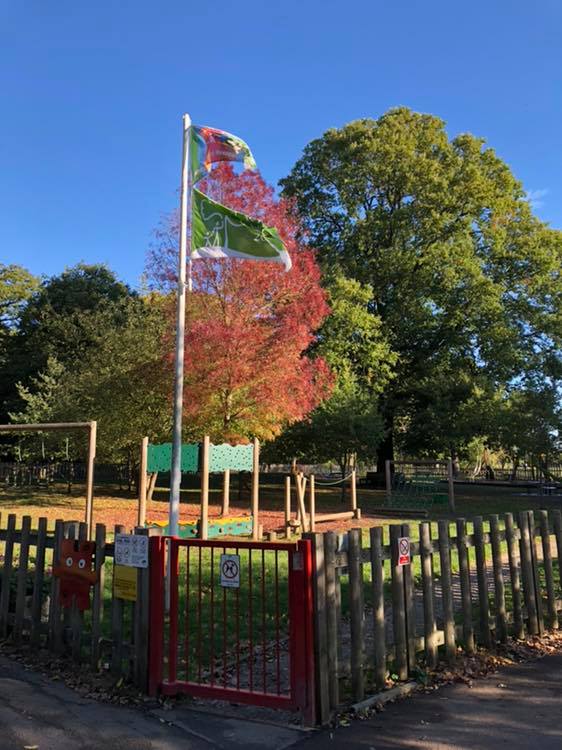